Megújuló Energiaforrások
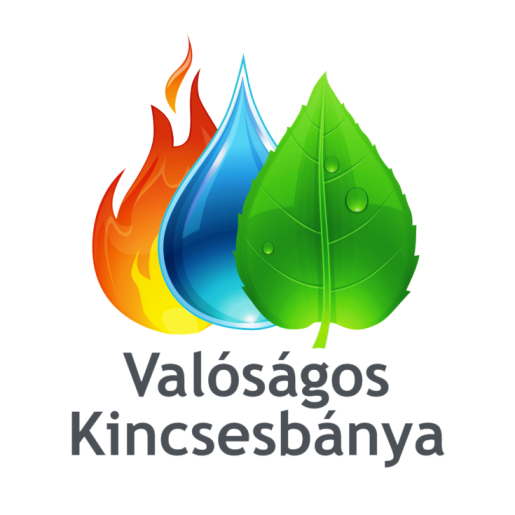 Készítette: Halász Zoltán
Felkészítő tanár: Forgácsné Busa Szilvia
Iskola:  Galamb József Szakképző Iskola a MOK Tagintézménye
Cím: 6900 Makó Szép u. 2-4
Mik azok a megújuló energia források?
Olyan közeg, természeti jelenség, melyekből energia nyerhető ki, és amely akár naponta többször ismétlődően rendelkezésre áll, vagy jelentősebb emberi beavatkozás nélkül legfeljebb néhány éven belül újratermelődik.
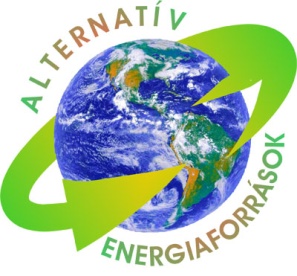 Melyek ezek a megújuló energiaforrások?
Napenergia
Vízenergia
Biomassza
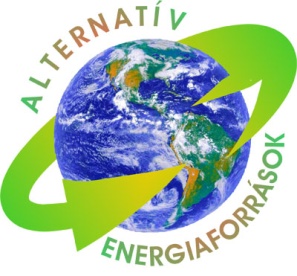 Geotermikus energia
Szélenergia
Napenergia
A Földet érő napsugárzásból kinyerhető energia, melyet napelemek, naperőművek avagy az épületek megfelelő tájolásával nyerhetünk.
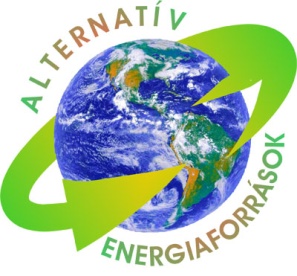 Milyen módon lehet hasznosítani a Napenergiát?
Aktív
Naperőmű
Napelem
Passzív
Épületek tájolásának segítségével elért hőmegtakarítás
Hőenergia felhasználása
Elektromosság generálása
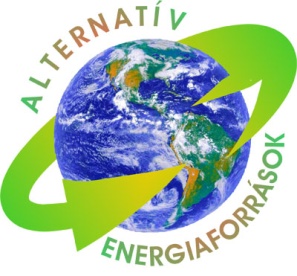 Vízenergia
A víz energiáját az emberiség már a történelmi időkben is használta.
Előnyei:
	Rugalmasság
	Alacsony költségek
	Csökkent CO2 kibocsátás
Hátrányai:
Az esetleges ökoszisztéma károsodás
Esetleges eliszaposodás
Nagy, főleg erdős területek elárasztása
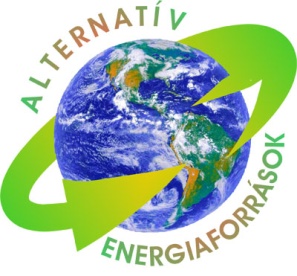 Vízikerekek fajtái
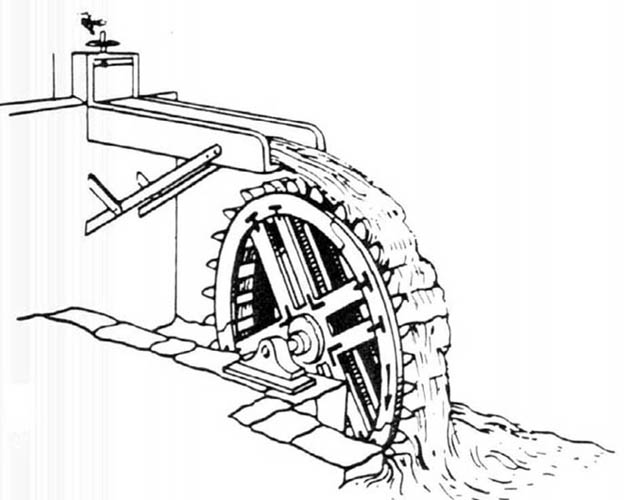 Felül csapott vízikerekek
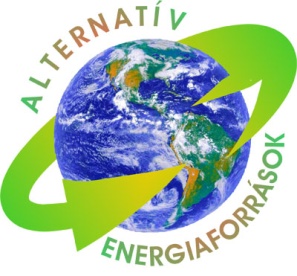 Vízikerekek fajtái
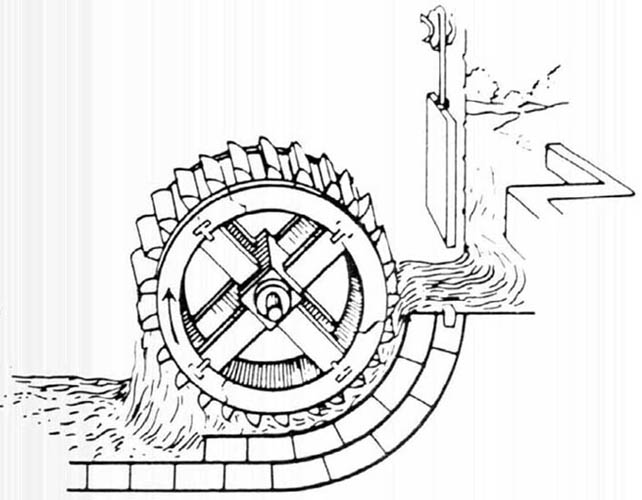 Középen csapott vízikerék
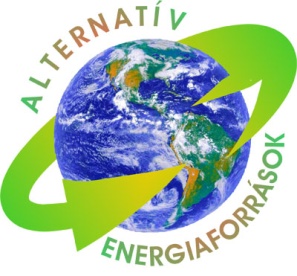 Vízikerekek fajtái
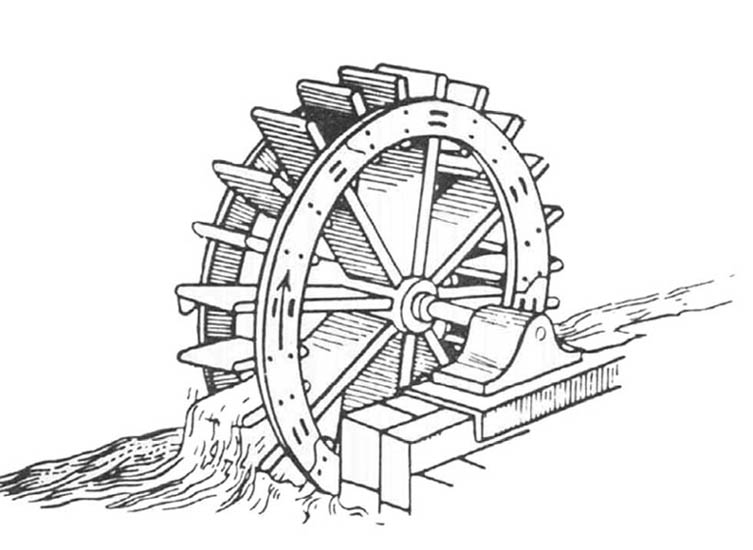 Alul csapott vízikerék
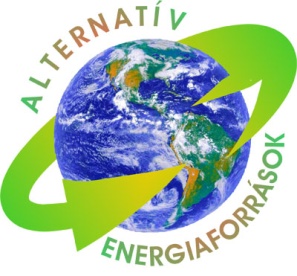 Korunk „vízikerekei”
Mára már hatalmas vízierőművek állnak rendelkezé-sünkre.
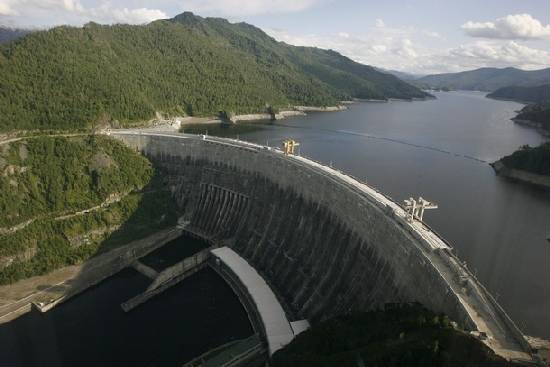 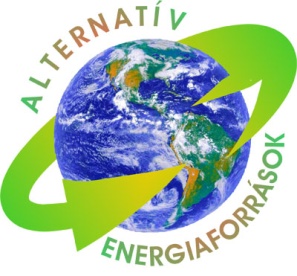 Vízierőművek felépítése
FELADAT:
Párosítsuk a megadott betűjeleket a hozzá tartozó részek nevével!
vízturbina
gépház
generátor
frissvíz
villamos távvezeték
D



E



F
vízbevezetés
folyó
víztározó
A


B


C
GH
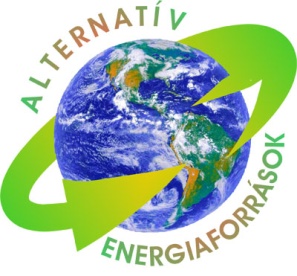 Szélenergia
A szélenergia az egyik leggyorsabban fejlődő és az utóbbi időben a legnagyobb kapacitásbővülést elérő megújuló energiaforrás.
 A szél segítségével termelt energia jelenleg évi 20%-kal növekszik, és rendkívül népszerű Európában és az Egyesült Államokban.
A vízierőművekhez hasonlóan elektromos áram  fejlesztésére alkalmasak a szélerőművek. A szél által keltett forgó mozgást a generátor alakítja át elektromos árammá.
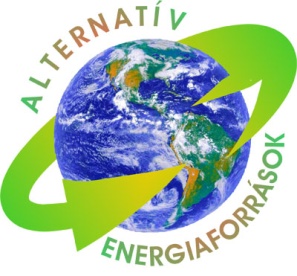 Geotermikus energia
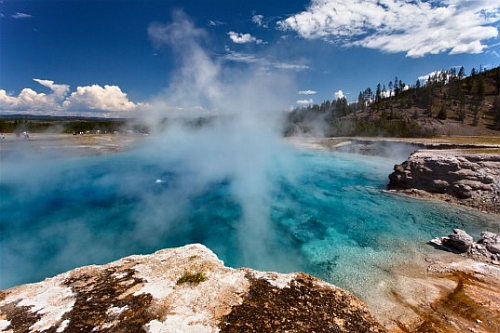 A geotermikus energia a Föld belső hőjéből származó energia.
Felhasználási területei:
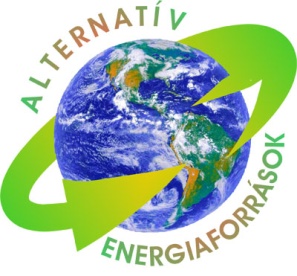 A mezőgazdaságban az üvegházak fűtése
Lakások, lakótelepek fűtése
Villamos energia termelés
Biomassza
Felhasználásuk szerinti csoportosítása:
	Tüzelhető biomassza
		Alacsony nedvességtartalom
		Magas fűtőérték
	Elgázosítható biomassza
		Nagy nedvességtartalom
		Általában növényi vagy állati  			hulladék
	Gépjármű-üzemanyagként hasznosítható 	biomassza
		A helyettesített tüzelőanyag 			fajtája szerint két csoportra osztjuk
Energetikailag hasznosítható növények, termés, melléktermékek, növényi és állati hulladékok.
Benzin esetében
 magas cukortartalmú (cukorrépa, cukornád), magas keményítőtartalmú (kukorica, burgonya, búza) vagy magas cellulóztartalmú (szalma, fa, nád, energiafű) növények, melyekből etanol gyártható.
Diesel esetében
olajtartalmú növények, melyből az olaj kisajtolható, és egyszerűbb vegyszeres kezelések után a diesel olajhoz hasonló anyag nyerhető (például repce-, oliva-, napraforgóolaj stb.)
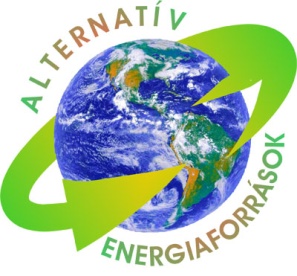 Mit tanultál ma?
Mik azok a megújuló energiaforrások?

Milyen megújuló energiaforrásokat ismersz?

Mire használják a megújuló energiaforrásokat?

Milyen eszközökkel nyerünk energiát a napból?

Mely területeken hasznosítják a geotermikus energiát?
Köszönöm a figyelmet!
Források:
www.wikipedia.hu
www.ujenergiak.hu
www.tancsis-ohaza.sulinet.hu
www.napkollektorspecial.hu
www.richpoi.com
www.enfo.agt.bme.hu
www.katasztrofak.abbcenter.com
www.alternativenergia.hu
www.google.hu